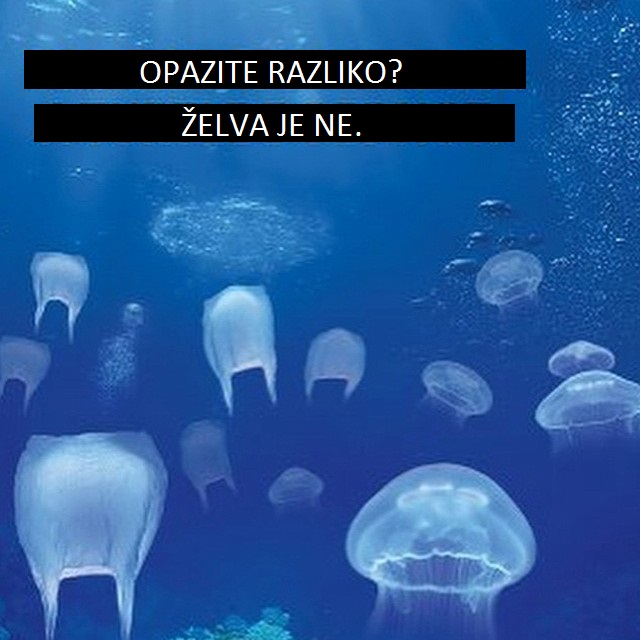 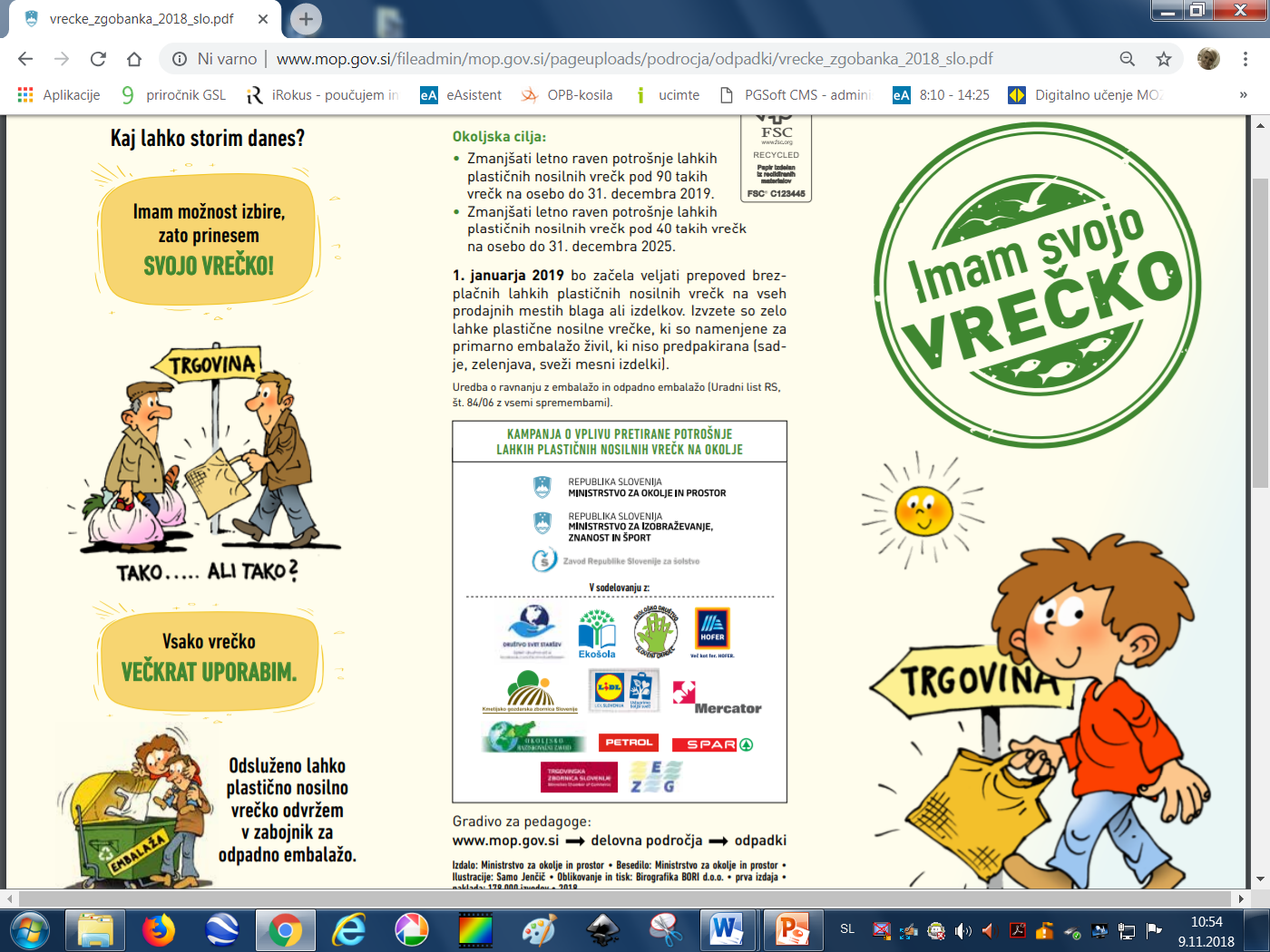 ozaveščevalna kampanja o vplivu pretirane potrošnje lahkih plastičnih nosilnih vrečk na okolje
pripravila: Tanja Bogataj, OŠ Šenčur
pobudnik:   
Ministrstvo za okolje in prostor 

sodelujoči: 
trgovci (september) 
nevladne organizacije in društva,
Ministrstvo za izobraževanje, znanost in šport  
Zavod Republike Slovenije za šolstvo 

v vseh slovenskih osnovnih šolah traja celo šolsko leto 2018/2019.
Zakaj so tako razširjene?
Plastične nosilne vrečke imajo zelo majhno maso, obenem pa so močne, obstojne in poceni.
Slovenija ima okoljski cilj:

letna raven potrošnje naj ne bi presegala 

- 90 lahkih plastičnih nosilnih vrečk na osebo do konca leta 2019

- 40 takih vrečk na osebo do konca leta 2025.
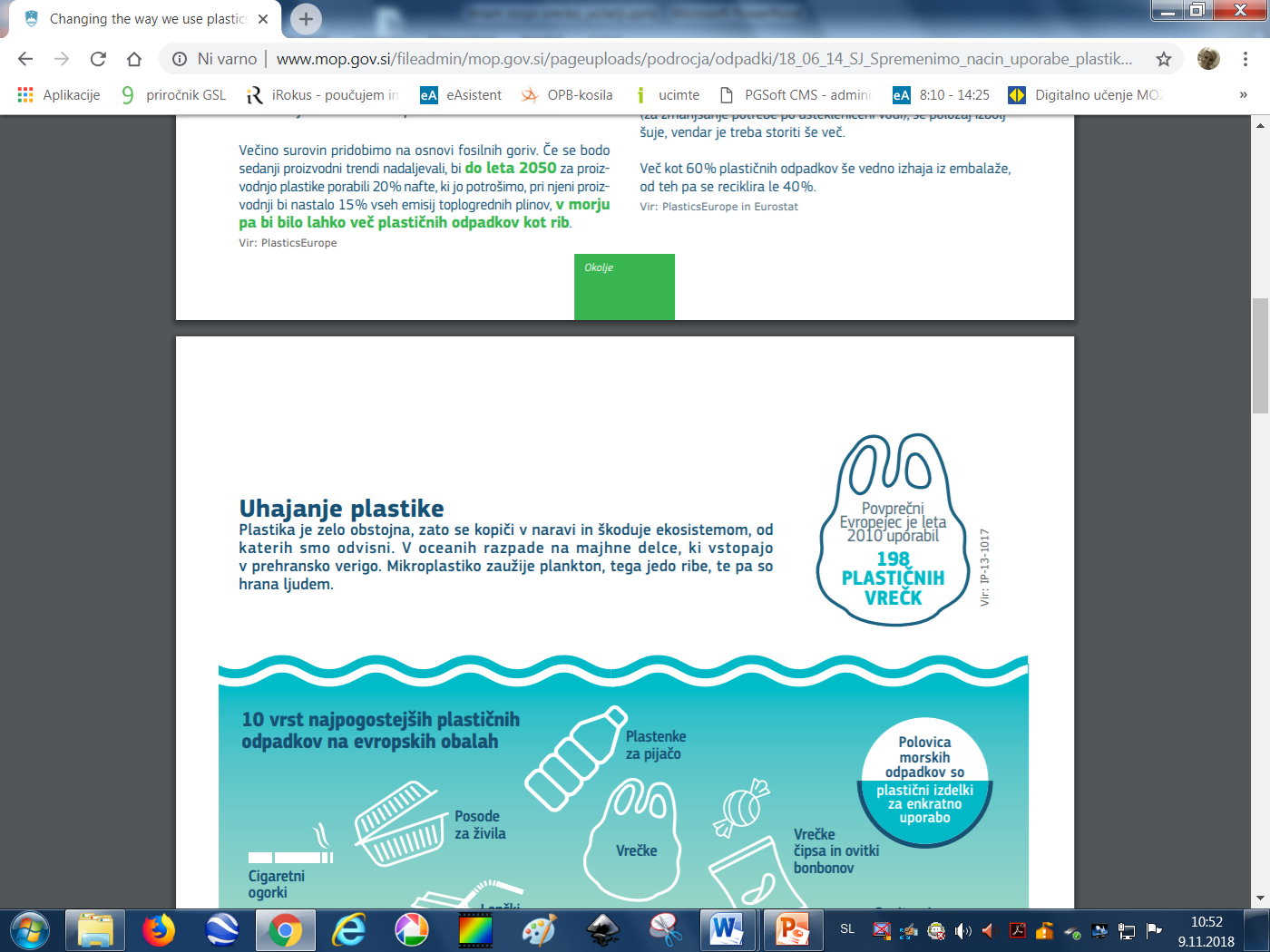 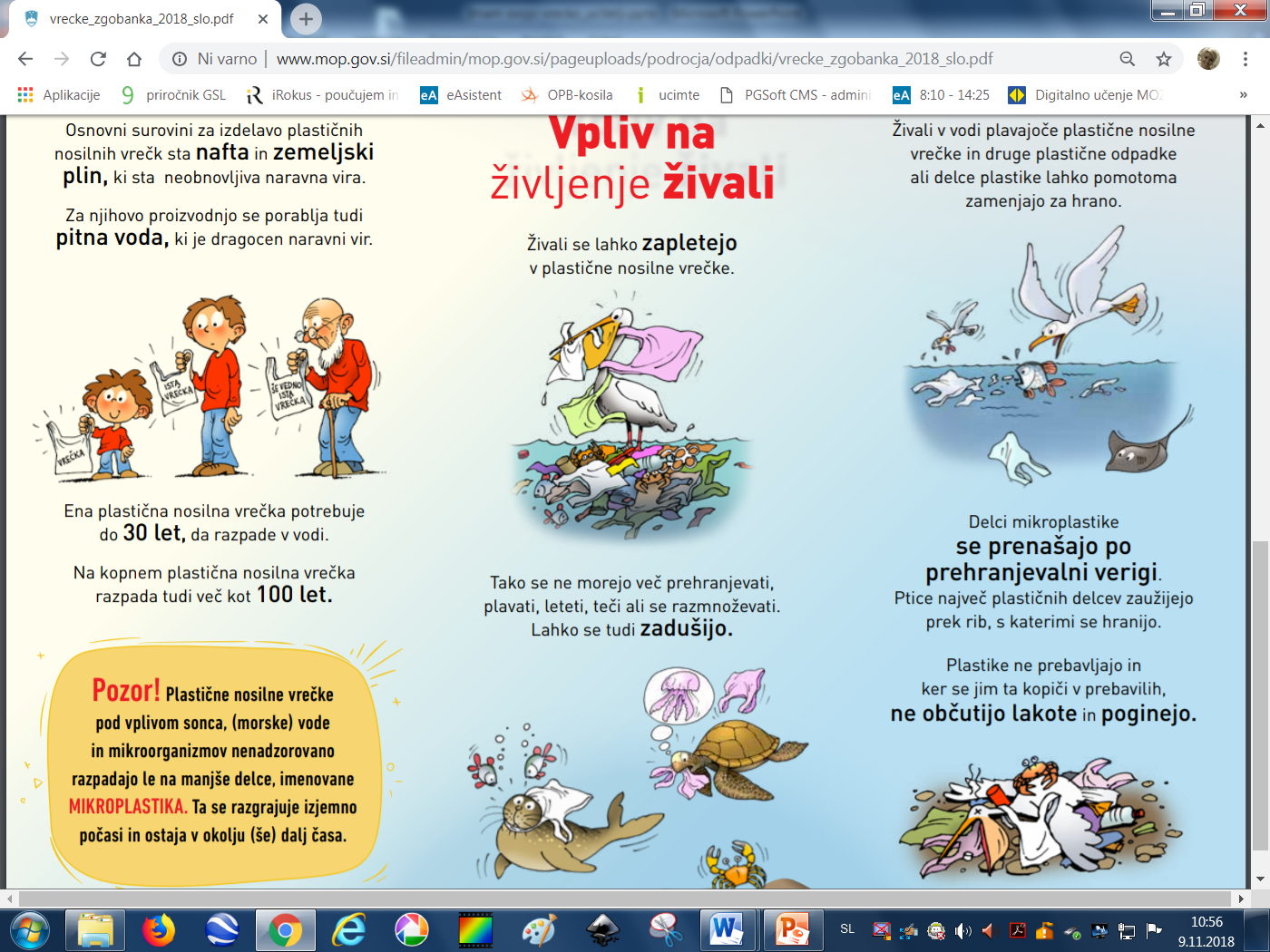 Problem smetenja vodnih teles, kar ogroža vodne ekosisteme po vsem svetu
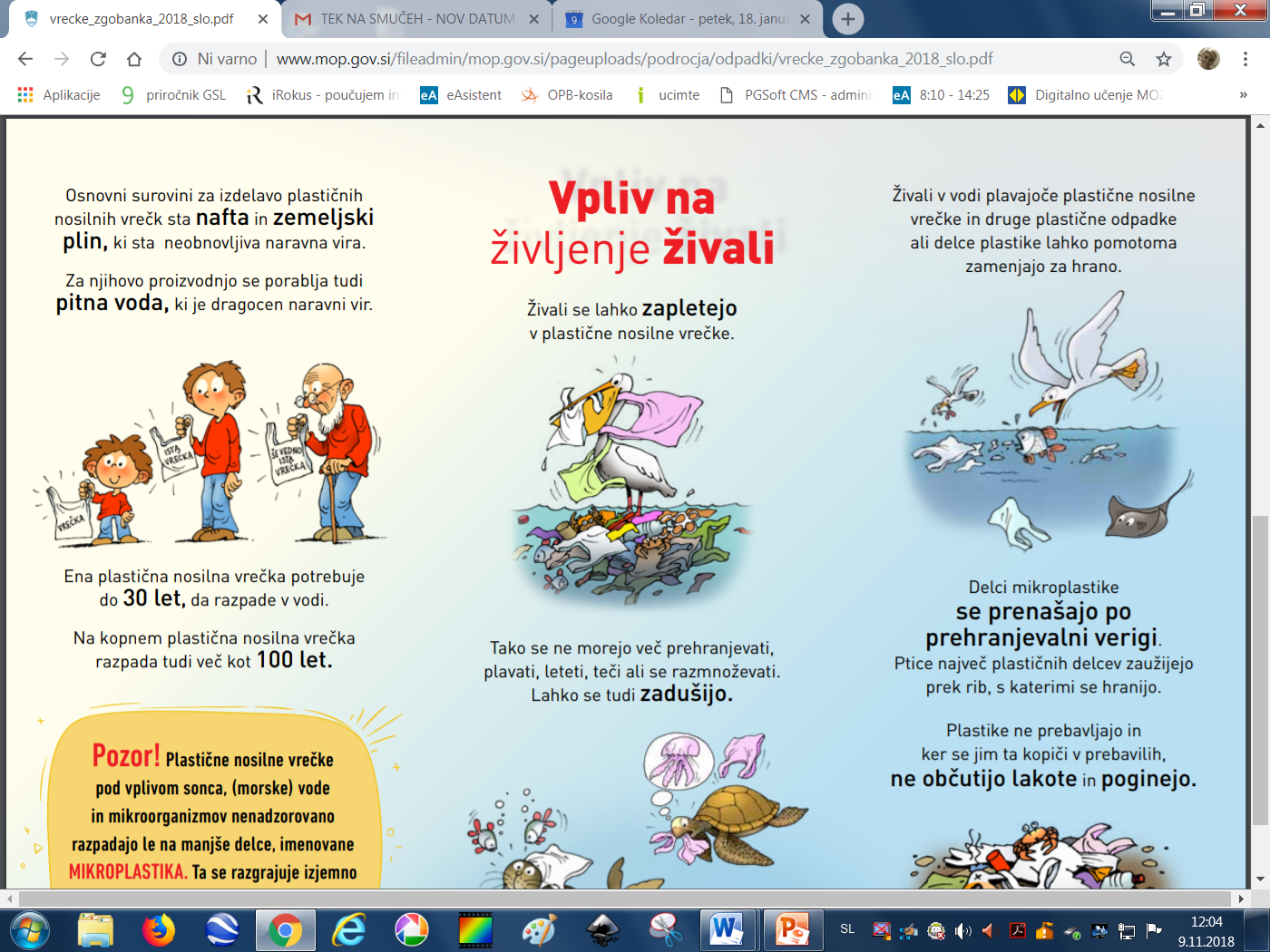 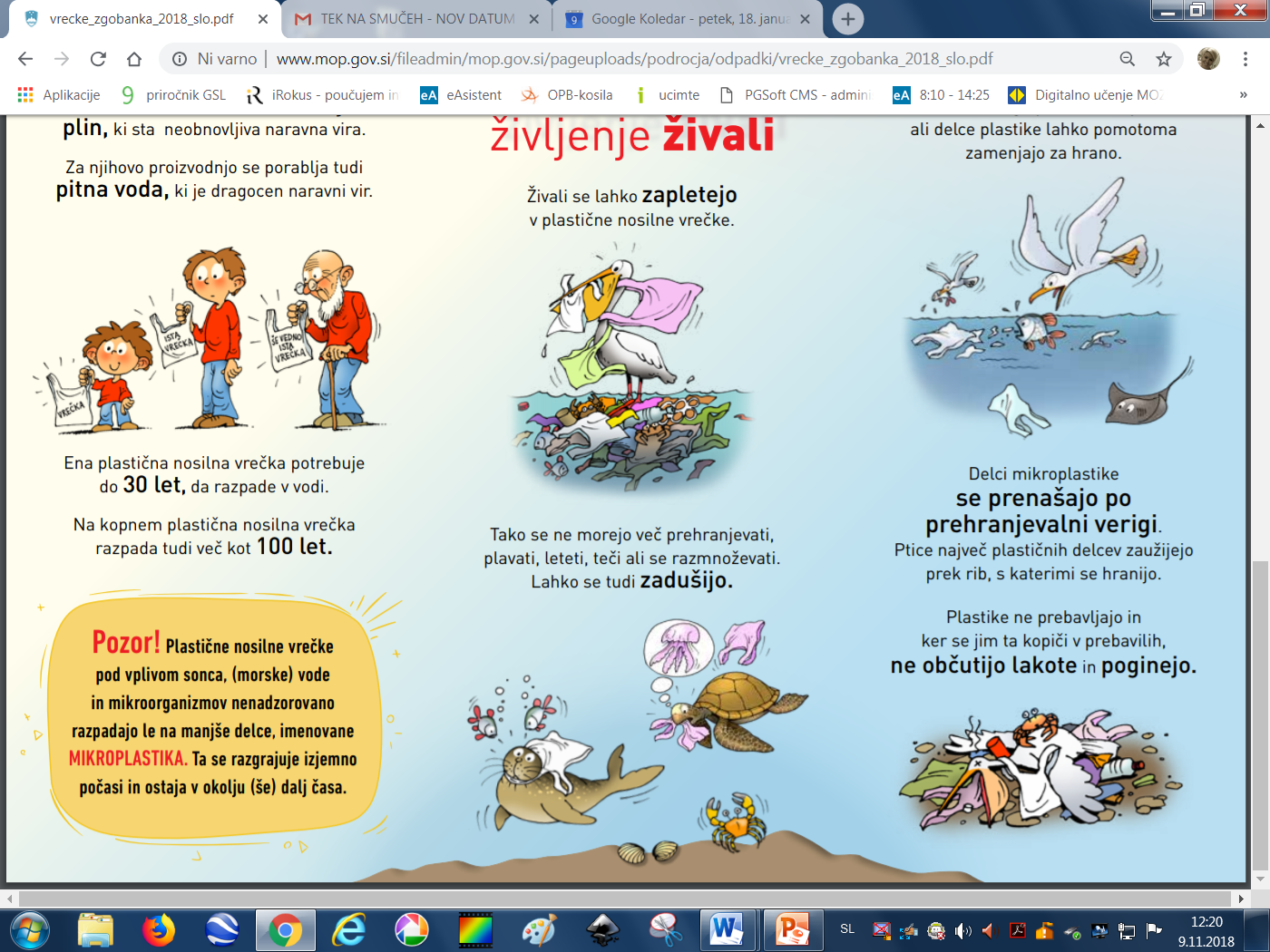 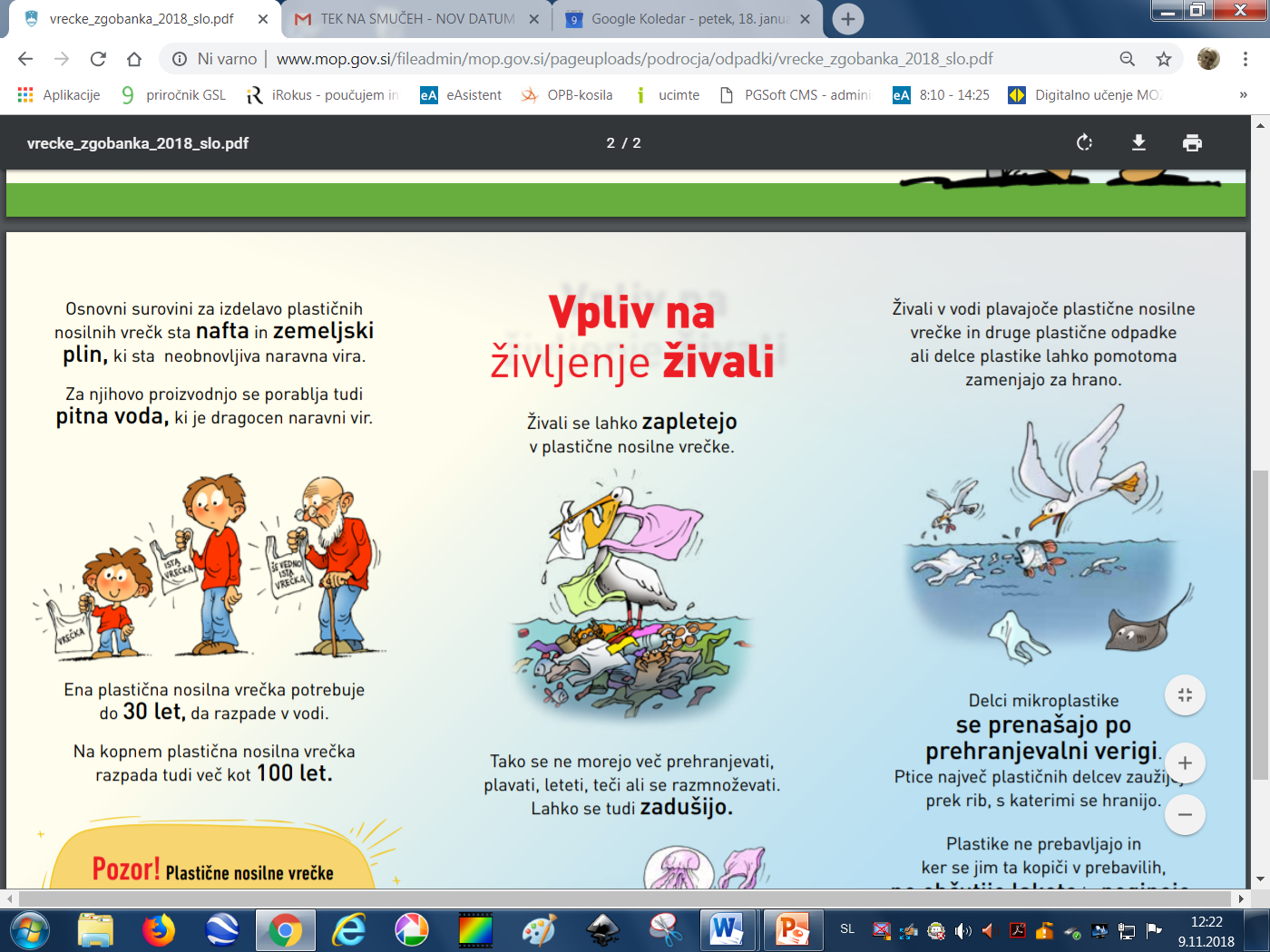 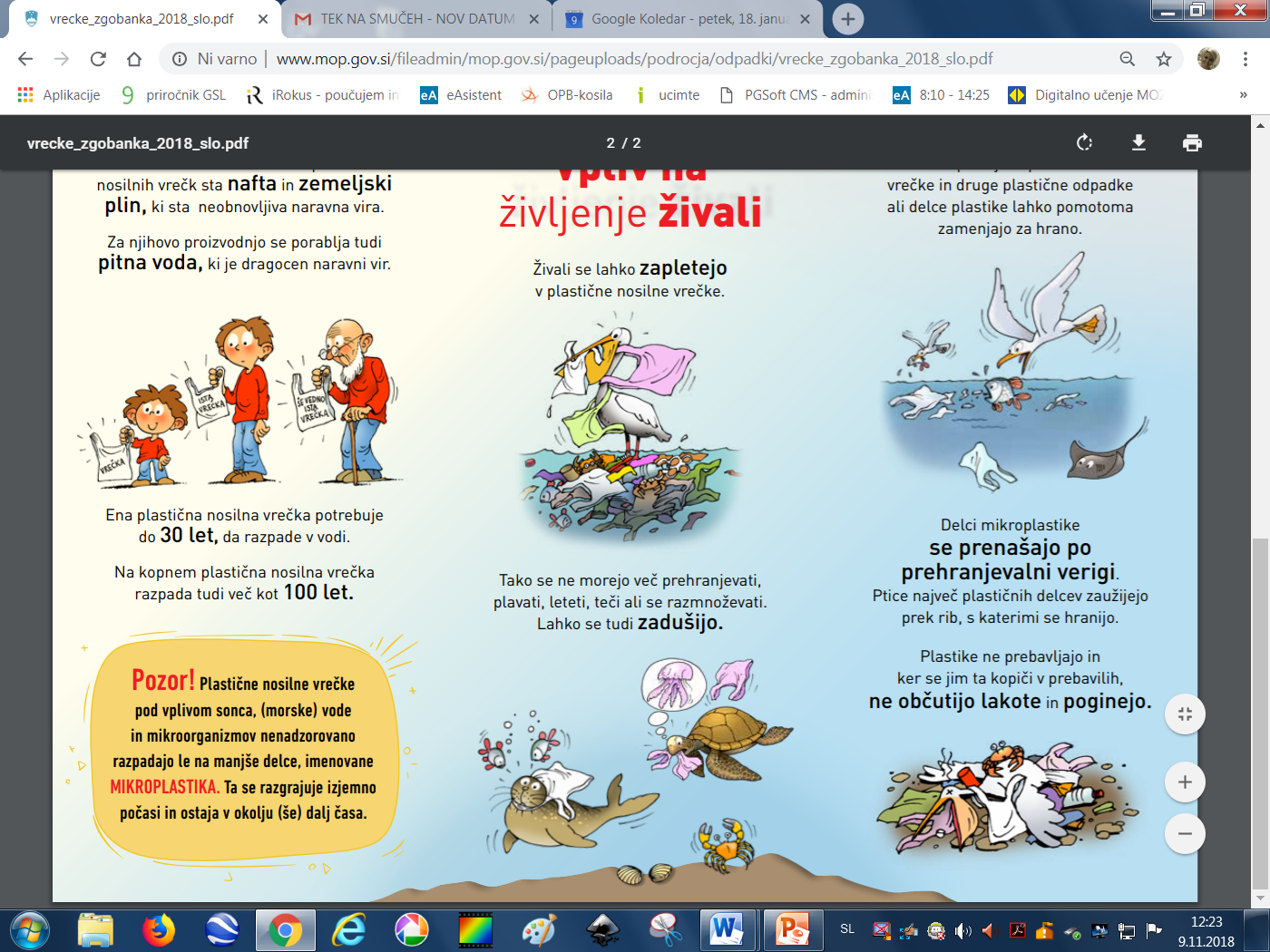 januarja 2019 bo začela veljati prepoved brezplačnih lahkih plastičnih nosilnih vrečk na vseh prodajnih mestih blaga ali izdelkov. 
Izvzete so zelo lahke plastične nosilne vrečke, ki so namenjene za primarno embalažo živil, ki niso predpakirana (sadje, zelenjava, sveži mesni izdelki).

 Uredba o ravnanju z embalažo in odpadno embalažo 
 (Uradni list RS, št. 84/06 z vsemi spremembami).
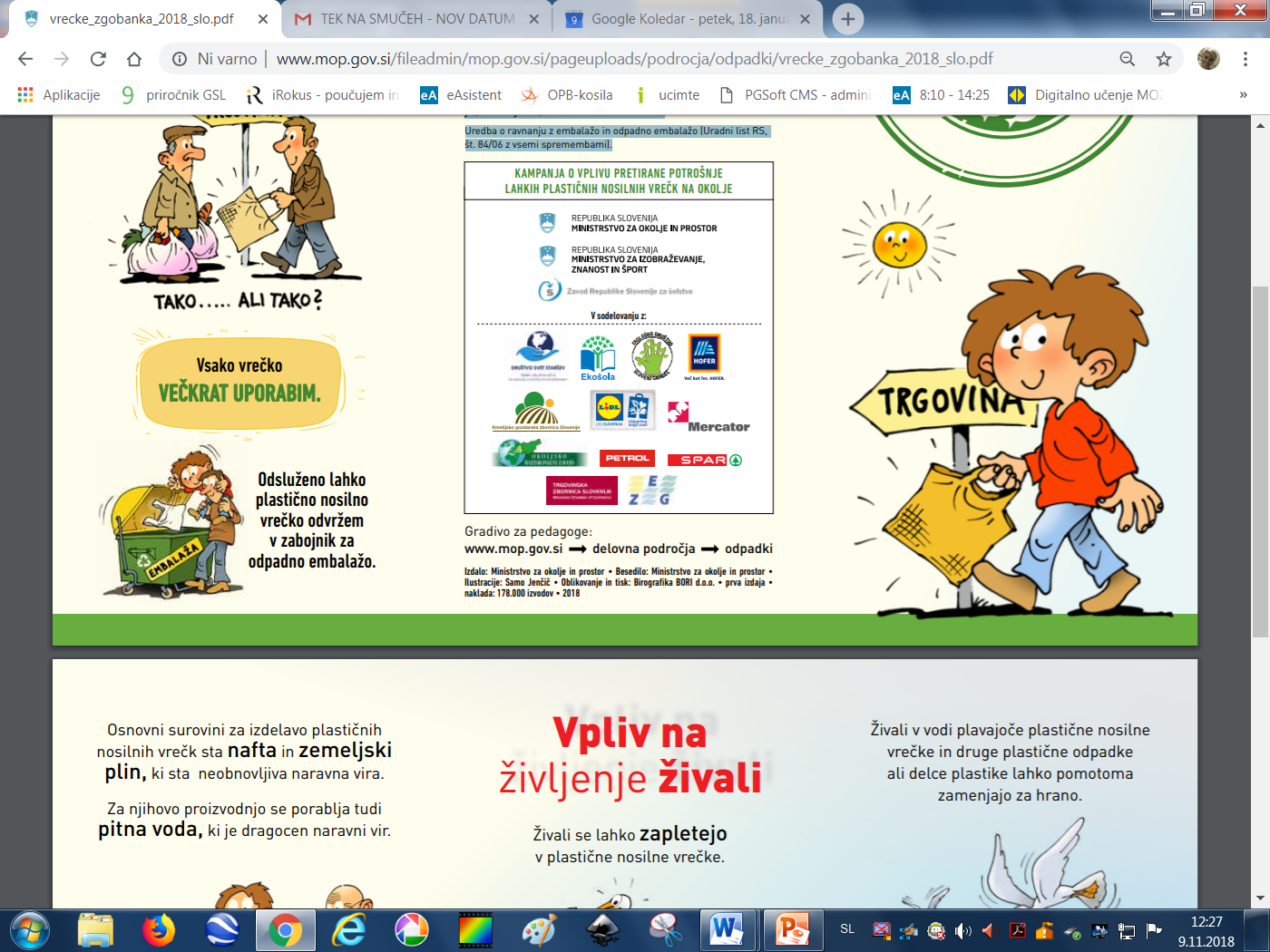 KAJ LAHKO STORIM JAZ?

Pred vsakim nakupom se vprašam: 

Ali ta izdelek sploh potrebujem? 
Ali je potrebno, da je ta izdelek embaliran?  
Lahko izdelek kupim tudi z manj ali brez embalaže?  Kakšna je sestava te embalaže? 
Kako lahko ravnam s tako embalažo, ko ta postane odpadek? 
Kakšen vpliv bo imela ta odpadna embalaža na okolje in zdravje človeka?
ZANIMIVOSTI
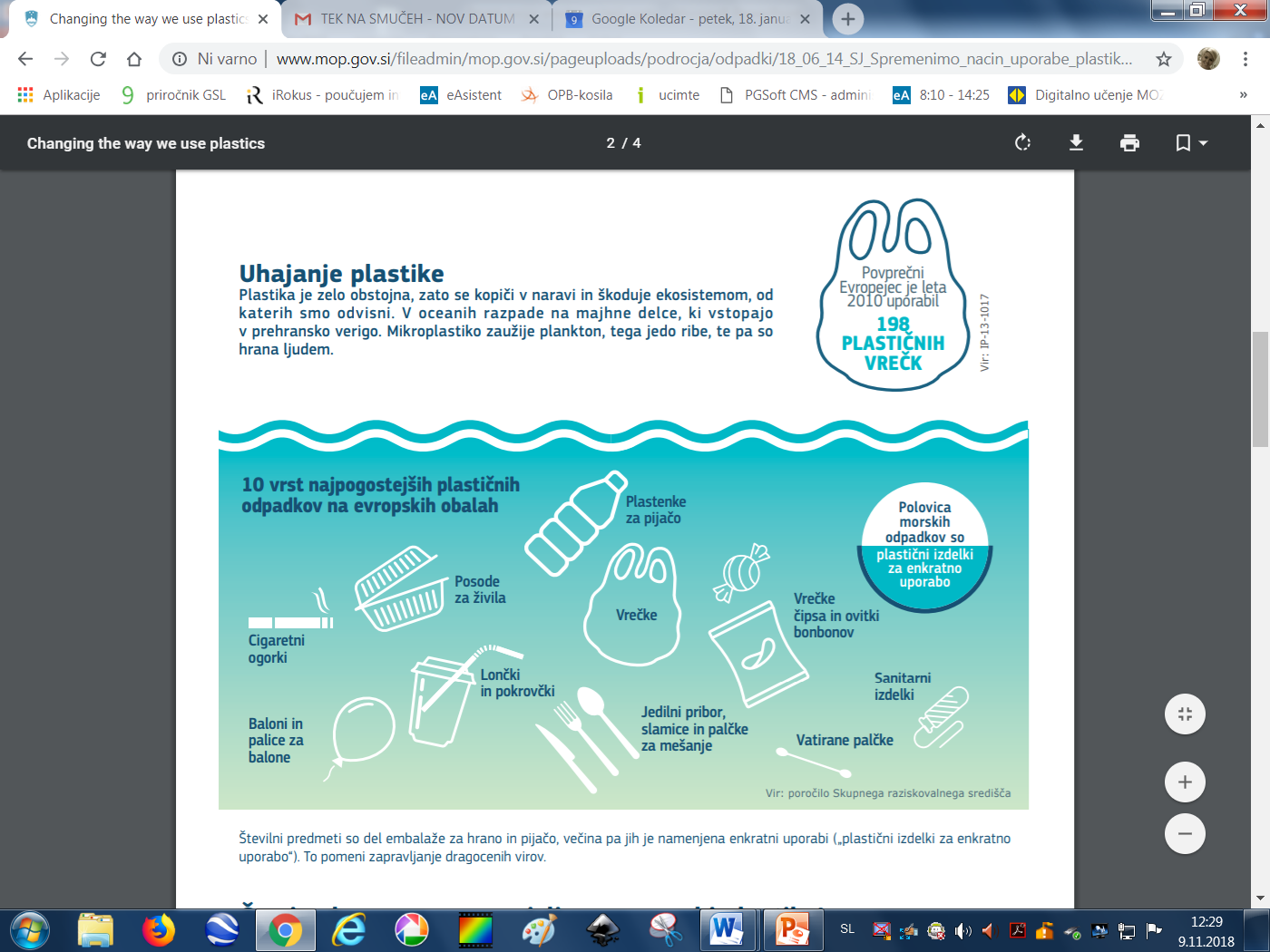 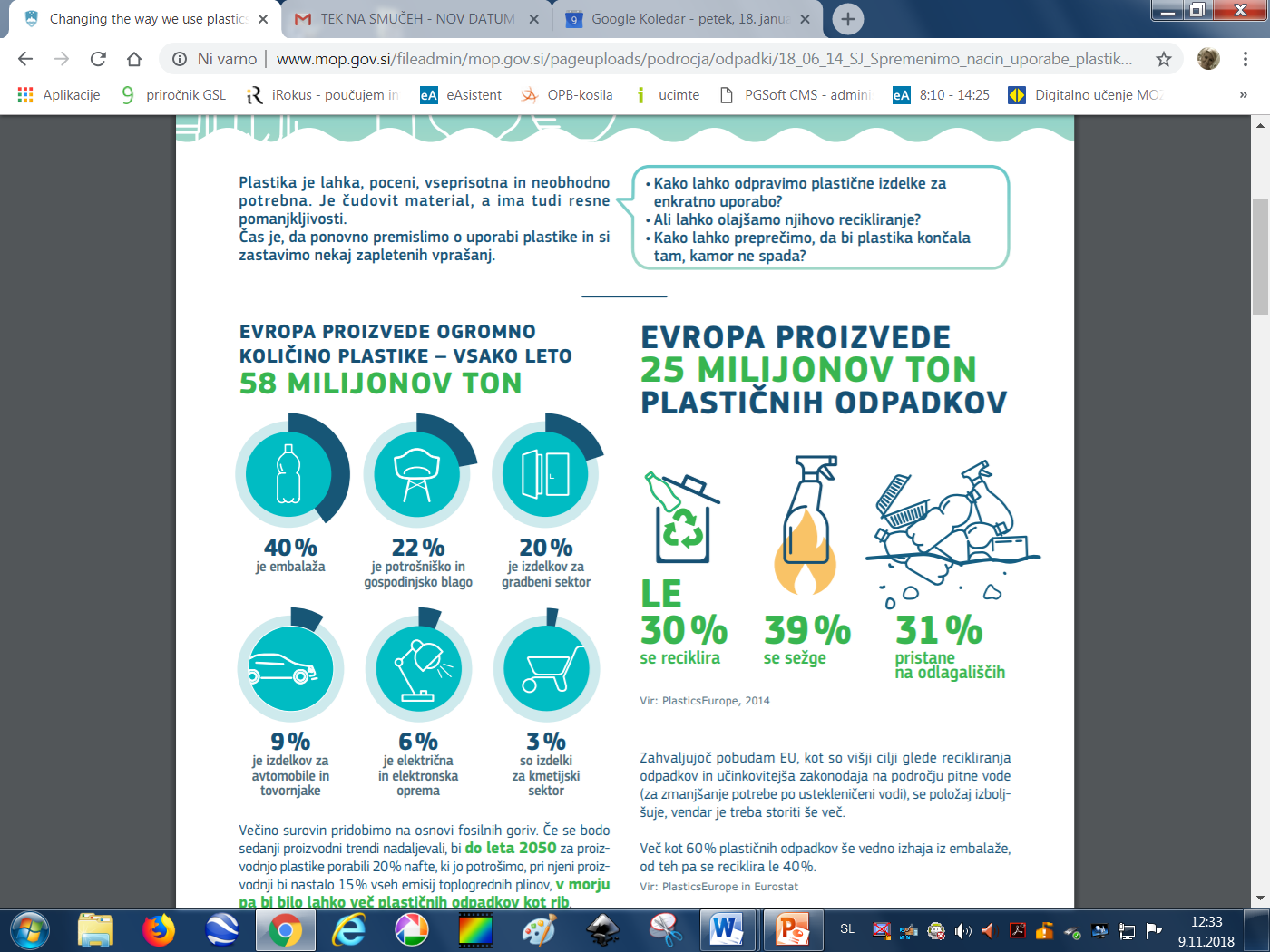 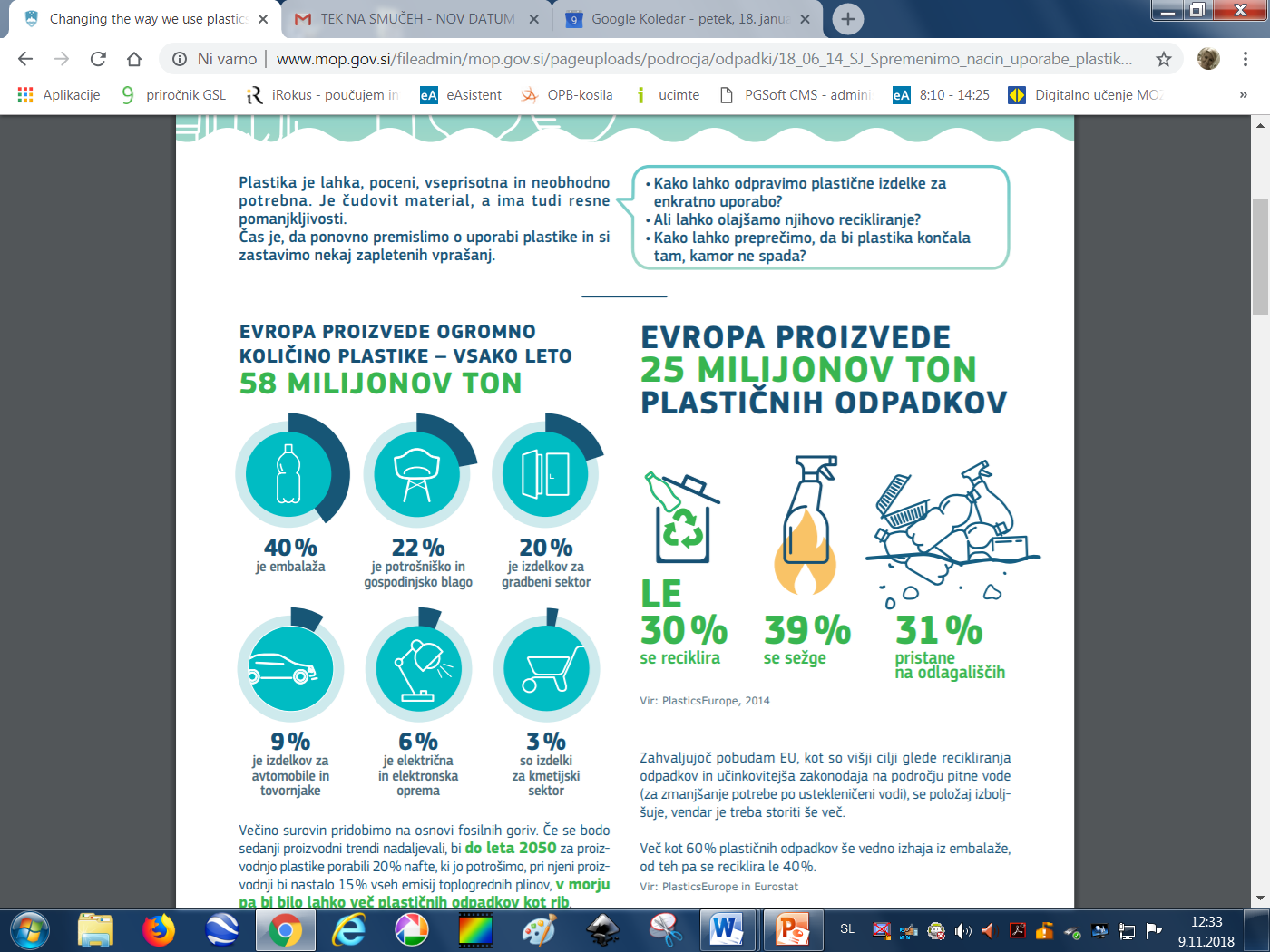 Do leta 2030 naj bi bilo mogoče vso plastično embalažo, dano na trg EU, ponovno uporabiti ali reciklirati.
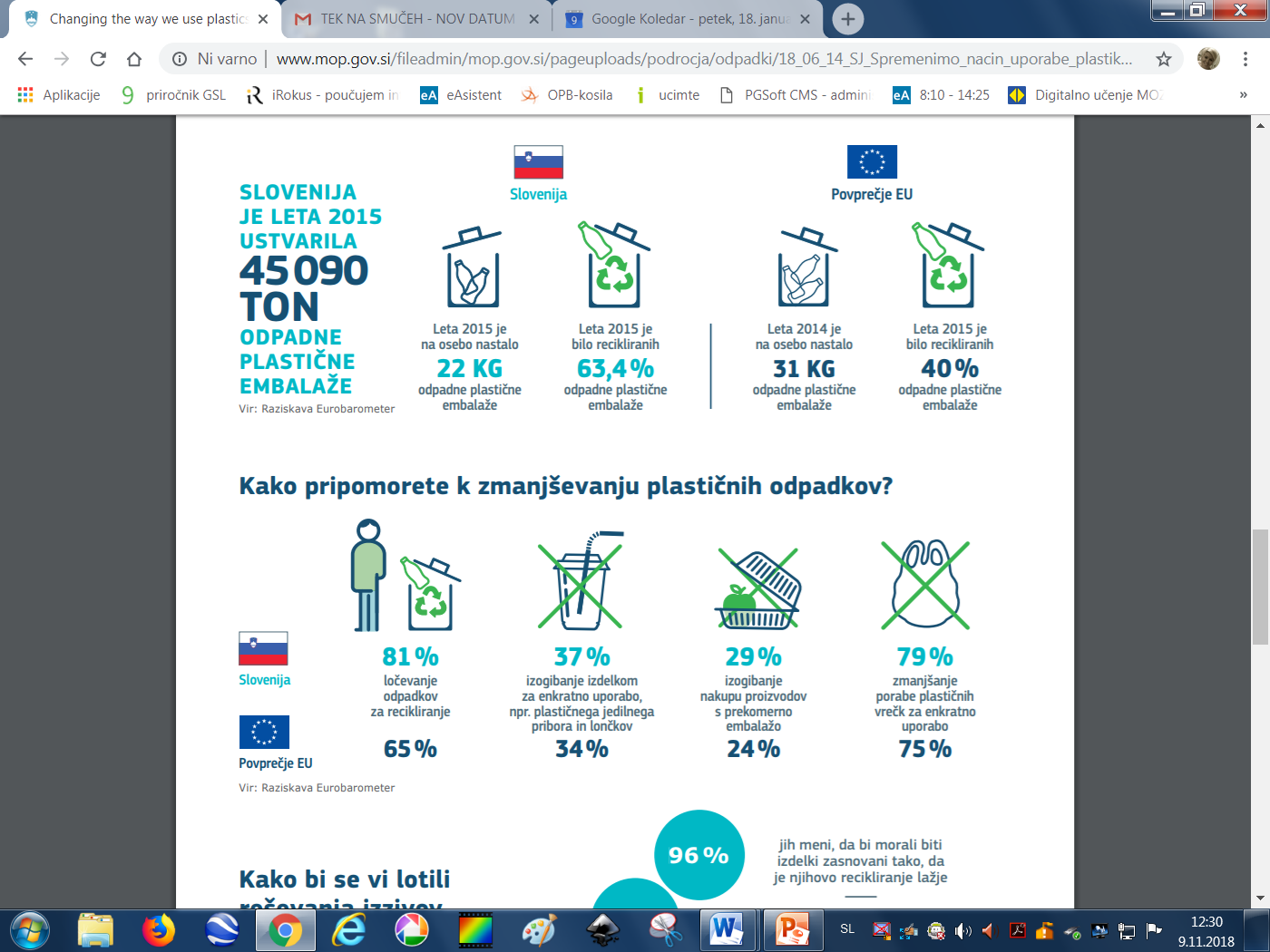 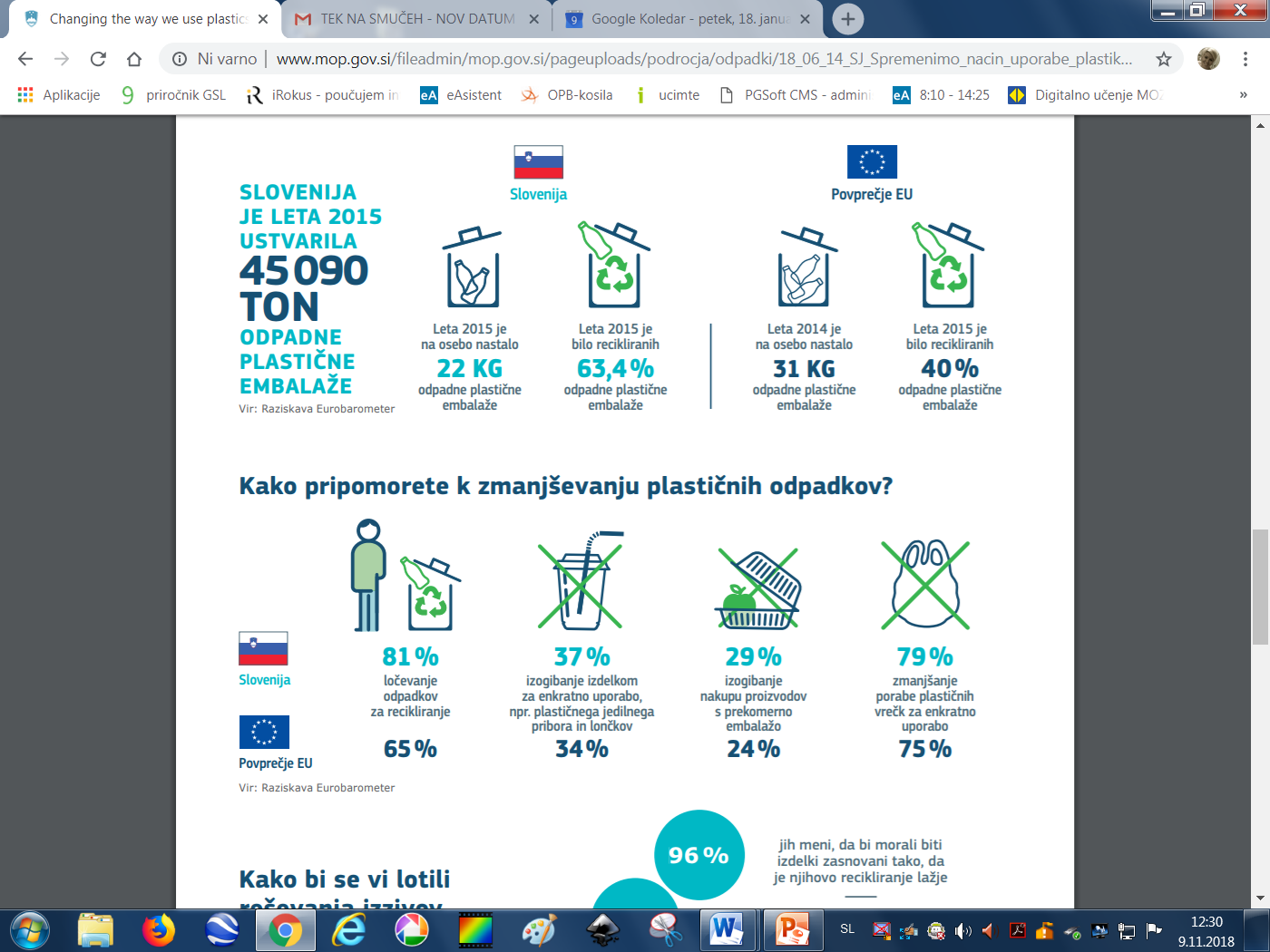 SLOVENIJA JE NA DOBRI POTI - RECIKLAŽA
EU je za vse svoje države članice postavila cilj, da do leta 2020 stopnjo reciklaže zvišajo nad 50 odstotkov. 

Ob koncu leta 2015 ga je dosegalo le šest držav; poleg Nemčije, Avstrije in Slovenije še Belgija (53,4 odstotka), Švica (52,7 odstotka) in Nizozemska (51,7 odstotka). 




vir: https://www.24ur.com/novice/gospodarstvo/slovenija-tretja-v-evropi-po-recikliranju.html, 31.1.2017